সবাইকে স্বাগতম
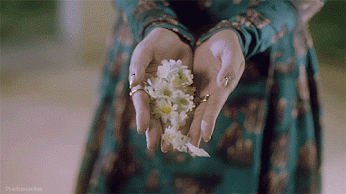 শিক্ষক পরিচিতি
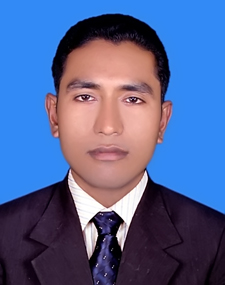 মুহাম্মদ ফারুক হোসেন 
সহকারি শিক্ষক (গণিত  )
   নবীগঞ্জ ইসলামিয়া দাখিল মাদ্রাসা,লক্ষীপুর ।
Email- faruquehosen806@gmail.com
Mob –01837623505
শ্রেণি-অষ্টম     বিষয় –গণিত
শিক্ষার্থীর সখ্যা – ৯০ 
সময় -৫০মিনিট
পাঠের অনুকূল পরিবেশ
1) 2×3=
6
গুণনীয়ক বা উৎপাদক
2)  2কে 6এর কি বলা হয় ?
3)  3 কে 6এর কি বলা হয় ?
গুণনীয়ক বা উৎপাদক
পাঠ শিরোনাম
মধ্যপদ বিশ্লেষণের সাহায্যে উৎপাদক
মধ্যপদ
শিখনফল - -
মধ্যপদ বিশ্লেষণের নিয়ম -
ঐ গুণফলের সুবিধামত দুটি গুণনীয়ক বের করতে হবে যেন  যোগ অথবা বিয়োগ করলে মধ্যরাশি পাওয়া যায় ।
অতঃপর জোড়ায় জোড়ায় কমন নিতে হবে ।
6
ভিডিওটি লক্ষ করি
https://www.youtube.com/watch?v=3deN64g_oc8
একক কাজ
দলীয় কাজ
মূল্যায়ন
১) কতটি পদ আছে ?
বাড়ীর কাজ
ধন্যবাদ
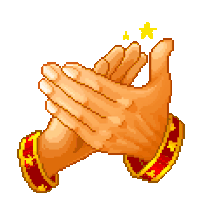